Вступ до мовознавства
Лексико-семантиЧна система мови
Лексико-семантична система є найрухомішою серед усіх мовних рівнів. Однак, змінюючись, вона має здатність до саморегулювання, тобто такої перебудови, яка б не порушувала системності, що необхідно для постійної комунікативної придатності.

Будь-яка зміна в лексичному складі мови позначається на системних відношеннях. Так, зокрема, коли якесь із слів, що позначало температуру, стало використовуватися для позначення почуттів, то згодом цей семантичний процес охопив усю лексико-семантичну групу: теплі стосунки, гаряче серце…

Системність лексичного складу зумовлена не тільки комунікативними потребами (при формуванні фрази мовець спершу згадує лексико-семантичне об'єднання, а вже потім відшукує в ньому необхідне йому найточніше слово), а й системністю об'єктивного світу, який відображений у лексиці.
Як будь-яка система, лексико-семантична система базується на відношеннях. Відношення бувають парадигматичними й синтагматичними
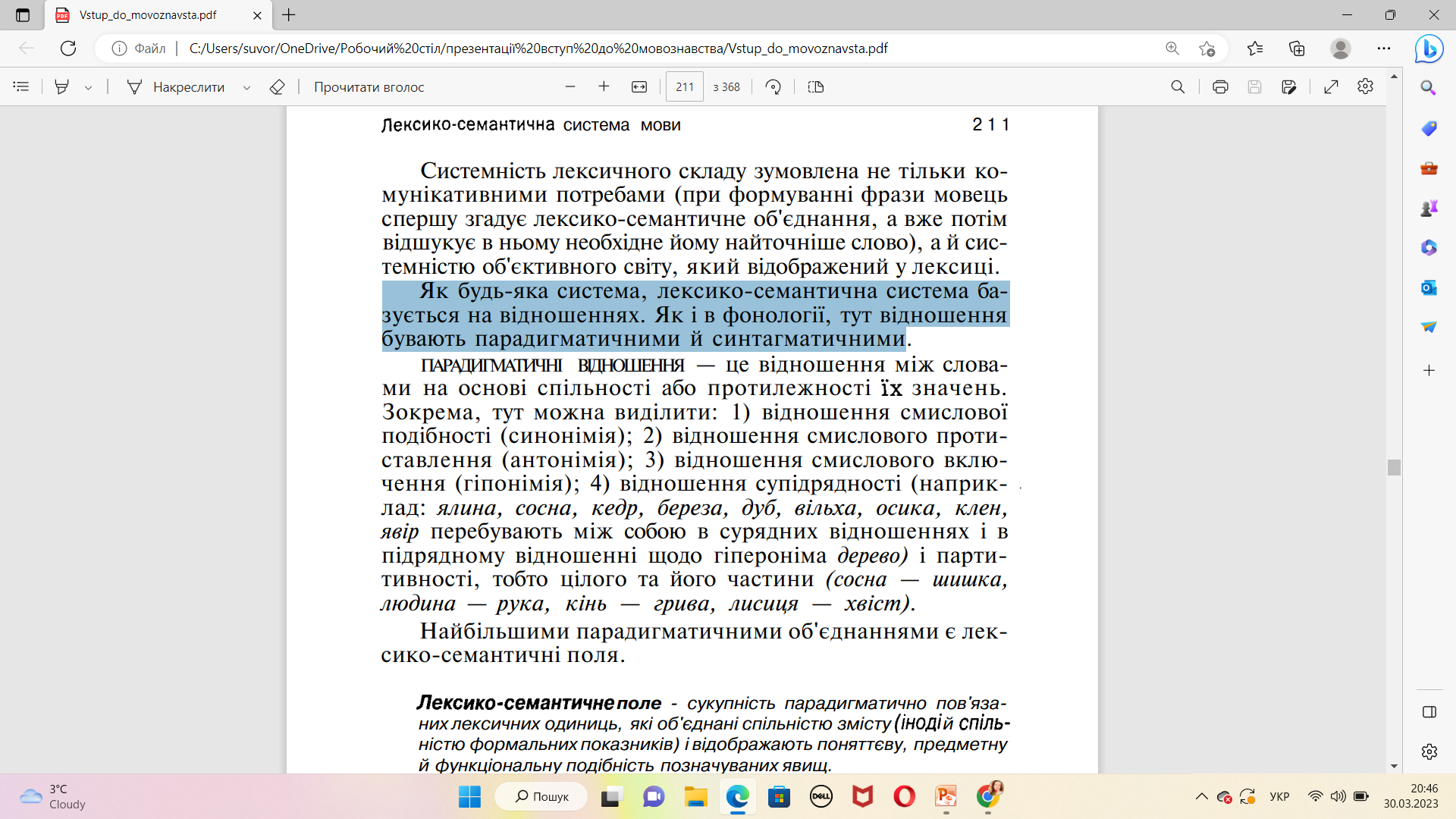 За Кочерганом, стор. 211
Лексико-семантичне поле - сукупність парадигматично пов'язаних лексичних одиниць, які об'єднані спільністю змісту (іноді й спільністю формальних показників) і відображають поняттєву, предметну й функціональну подібність позначуваних явищ. 
Кожне поле має у своєму складі спільну (інтегральну) ознаку, яка об'єднує всі одиниці поля. Така ознака називається архісемою і виражається лексемою з узагальненим значенням.
За Кочерганом, стор. 212
Лексико-семантичні поля не є ізольованими об'єднаннями. Вони пов'язані між собою. Одним із засобів міжпольових зв'язків є багатозначні слова, які окремими своїми значеннями належать до різних полів. Так, скажімо, слово година значеннями "час, пора", "60 хвилин" належить до темпорального лексико-семантичного поля, а значенням "гарна сонячна погода" — до метеорологічного поля, слово підійти одним значенням належить до лексико-семантичного поля переміщення, а іншим — до поля розумової діяльності (підійти до висновку);
За Кочерганом, стор. 212
Склад і структура лексико-семантичних полів у різних мовах не збігаються. Якщо уявити собі лексико-семантичне поле як певну мозаїку слів, то ця мозаїка в різних мовах буде неоднаковою, тобто поля матимуть різну кількість клітинок, не всі клітинки в одній із мов будуть заповненими і те, що в одній мові міститься в одній клітинці, в іншій може бути розподілене між двома чи кількома меншими клітинками.
Лексико-семантичне поле має ієрархічну будову. Воно складається з лексико-семантичних груп, а лексикосемантичні групи з менших за обсягом мікросистем — синонімічних рядів, антонімічних пар, гіперо-гіпонімів, конверсивів тощо. 

Так, скажімо, в темпоральному лексико- семантичному полі виділяються лексико-семантичні групи назв точних і неточних часових відрізків, а в межах цих лексико-семантичних груп виділяються мінімальні семантичні об'єднання: синонімічні ряди (час, пора; день, доба), антонімічні пари (день — ніч, літо — зима, вічність — мить). 
Найпоширенішими в лексико-семантичній системі є гіперо-гіпонімічні (родо-видові) відношення (тюльпан, гвоздика, гладіолус, ромашка ... — квіти; квіти, кущі, дерева... — рослини; січень, лютий, березень... — місяці; хвилини, години, дні, місяці, роки ... — час).
СИНТАГМАТИЧНІ ВІДНОШЕННЯ — лінійні зв'язки слова, його сполучуваність, контекст. Кожне слово поєднується не з будь-яким іншим словом, а тільки з певними словами. Так, наприклад, слова гайнувати і розтринькувати поєднуються тільки з одним словом — відповідно час і гроші, слово безпробудний — із двома лексемами — сон і п'яниця
Словниковий склад мови
структура організована за принципом поля, в якому є центр із його ядром і периферія.
До центра лексико-семантичної системи належать найбільш необхідні слова, на периферії знаходяться рідковживані і не всіма вживані слова. Отже, за соціальною важливістю лексику поділяють на 
активну й пасивну
АКТИВНА ЛЕКСИКА — частовживані (вони ж і загальновживані) слова. Цю лексику використовують усі носії мови незалежно від професії, освіти, місця проживання тощо (в, і, на, я, бути, що, він, ви, ти, ми, цей, весь, все, свій, який…)

До активної лексики належать такі тематичні групи: назви спорідненості, назви частин організму людини і тварин, назви свійських і широковідомих диких птахів, назви риб, рослин, явищ природи, часових понять тощо.
Активна лексика
Серед активної лексики виділяється основний словниковий фонд — ядро словника, найбільш необхідні слова. Критеріями основного словникового фонду є три ознаки: ці слова вживаються 1) завжди (в часі), 2) всіма, 3) у всіх випадках. Основний словниковий фонд дуже стійкий, майже не змінюється
ПАСИВНА ЛЕКСИКА
— це рідковживані (вузьковживані, нечастотні) слова, якими переважно є застарілі слова (зигзиця, перст, челядь, пастир), слова-неологізми тощо.

Професіоналізми — слова, що їх уживають люди, об'єднані певною виробничою діяльністю, тобто слова, притаманні мовленню представників певної професії: забій, врубмашина, на-гора (шахтарі);
ПАСИВНА ЛЕКСИКА
Діалектизми — слова, які вживають на певній території: вуйко "дядько по матері", стрий "дядько по батькові", нанашко "хрещений батько", шваґер "шурин", бараболя, крумплі "картопля", блават "волошки", жалива "кропива", вивірка "білка", нецьки "ночви", кертиця "кріт", когут "півень", маржина і товар «худоба».
ПАСИВНА ЛЕКСИКА
Екзотизми (від гр. exotihos "чужий, іноземний") — слова, які позначають властиві іншим народам або країнам поняття: гуайява "плодове дерево з тропічної Америки", чинара "дерево з роду платанових, яке росте в Середній Азії й має символічне значення", чалма "мусульманський головний убір", мінарет "башта біля мечеті для заклику мусульман молитися"
ПАСИВНА ЛЕКСИКА
Жаргонізми (від фр. jargon), або сленгові слова, — слова, властиві розмовній мові людей, пов'язаних певною спільністю інтересів. Наприклад, у студентському мовленні можна почути такі жаргонізми, як хвіст "заборгованість", плавати "слабо знати матеріал".
Жаргон дуже швидко змінюється. Жаргонізми, які активно вживалися в 50-х—60-х роках, типу шамати "їсти", рубон "їжа" не зрозумілі сучасній молоді. Засилля жаргонізмів у мовленні сучасних молодих людей завдає великої шкоди. Вони висушують, забруднюють і вульгаризують усне мовлення молоді, по-своєму стандартизують його, наповнюють сумнівними дотепами, заглушують живу думку, справжню мовну творчість, позбавляють мовлення індивідуальної своєрідності
ПАСИВНА ЛЕКСИКА
Арготизми (від фр. argot) — спеціальні слова й вирази, типові для якогось соціального прошарку, вживані з метою засекречення комунікації (щоб сторонні не розуміли, про що йдеться). Так, в українському жебрацькому й лірницькому арго вживалися такі слова, як: дулясник "вогонь", макохтій "місяць", кунсо "хліб", хаза "хата", камуха "шапка", обоки "чоботи", морзуля "цибуля".
Евфемізми (гр. euphemismos від ви "добре" і phemi "говорю") — слова або вислови, які вживають замість заборонених слів. Це переважно нейтральні слова або вирази, що вживаються замість синонімічних слів, які, на думку мовця, є непристойними, грубими або нетактовними. Так, замість умер в українській мові вживають упокоївся, спочив (у Бозі), відійшов у вічність; 
Подібне маємо в англійській мові: to be no more, to be gone, to lose one's life, to breathe one's last, to pass away, to be gathered to one's fathers, to join the majority, to go the way of all flesh.
За стилістичною класифікацією вся лексика поділяється на стилістично нейтральну і стилістично забарвлену. Стилістично НЕЙТРАЛЬНА ЛЕКСИКА — слова, які вживаються в усіх стилях мови (розмовно-побутовому, художньої літератури, публіцистичному, науковому, офіційно-діловому). Вони не мають стилістичного забарвлення і є загальновживаними: батько, мати, довгий, новий, жити, робити, давати, дарувати, думати, такий, цей, п'ять, сто.
Стилістично ЗАБАРВЛЕНА ЛЕКСИКА — лексика, яка вживається в певних стилях. її поділяють на лексику високу (книжну, піднесену) і лексику знижену. Висока (книжна) лексика — лексика, яку використовують передусім у літературно-писемному і піднесеному усному мовленні — науковому й публіцистичному, в ділових документах, в художній літературі.
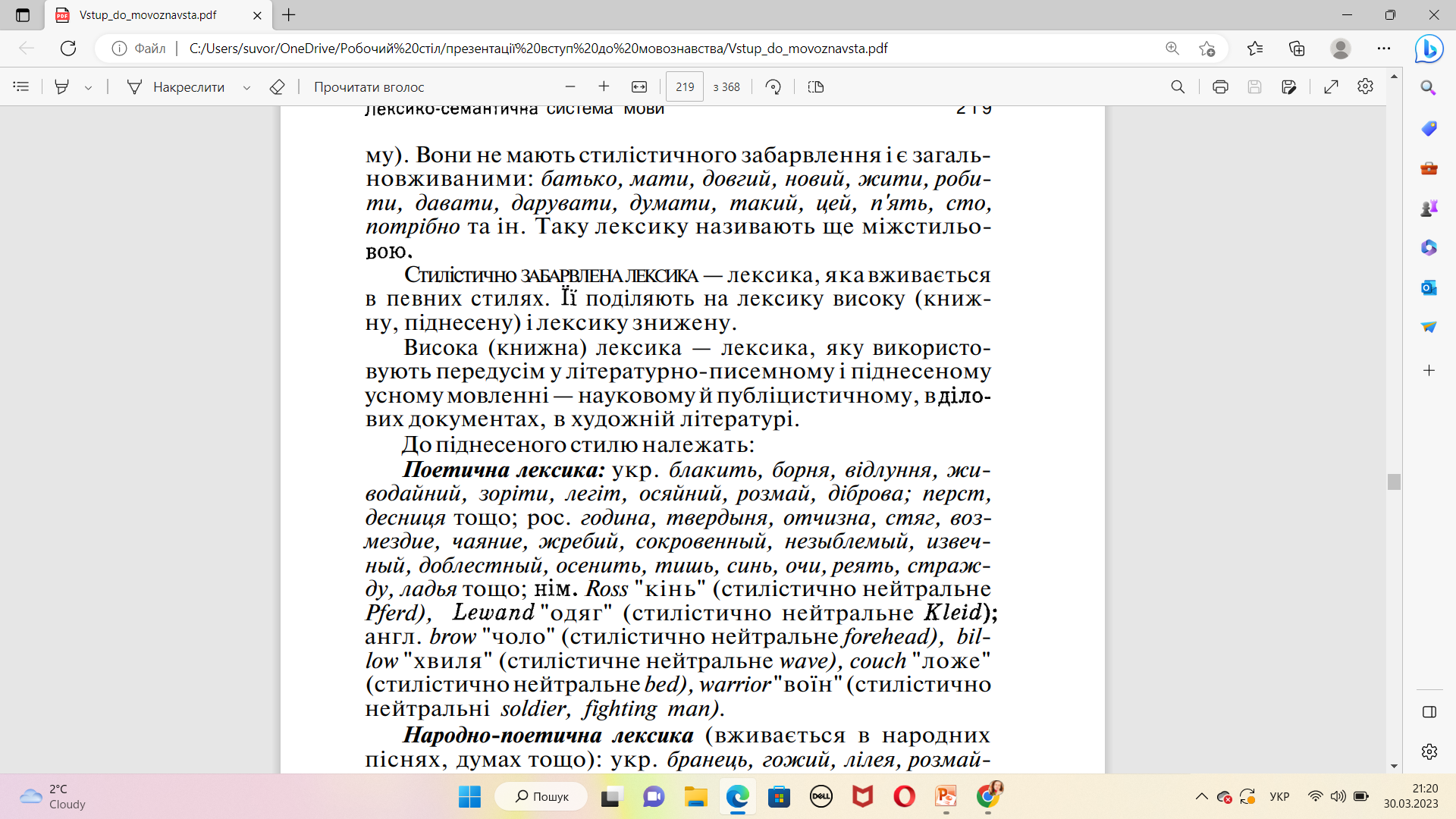 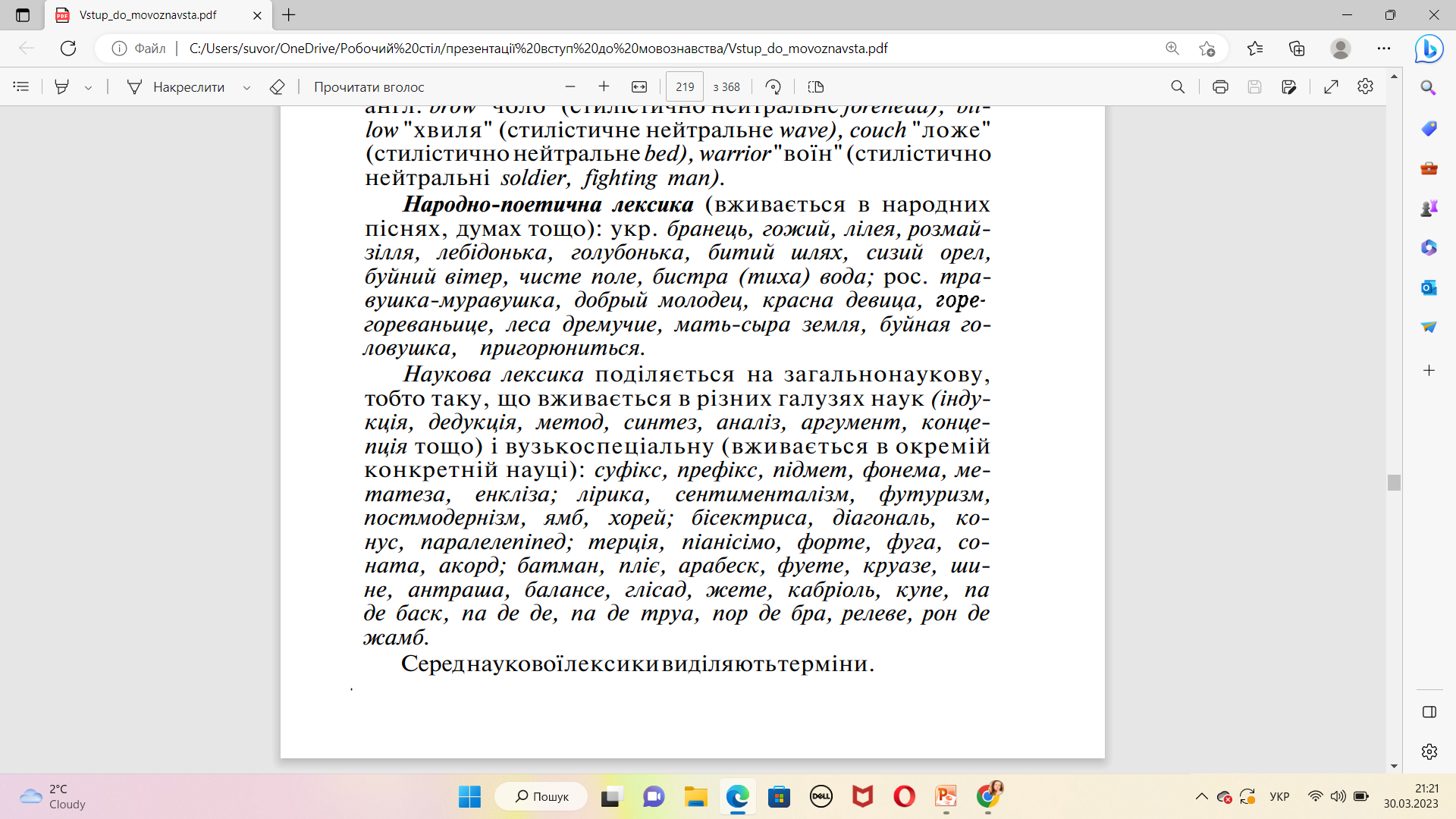 Термін (від лат. terminus "межа, границя") — спеціальне слово або словосполучення, яке служить точним позначенням понять якоїсь галузі науки. Терміни характеризуються такими ознаками: 1) системністю (кожен термін належить до якоїсь терміносистеми і своє значення отримує саме в цій системі); 2) наявністю дефініції (термін не тлумачать, а визначають); 3) тенденцією до моносемантичності (в межах свого термінологічного поля, тобто в межах певної науки, термін повинен мати тільки одне значення); 4) відсутністю експресії; 5) стилістичною нейтральністю.
За Кочерганом, стор. 220
Офіційно-ділова лексика (концеляризми) — слова, які обслуговують канцелярське діловодство: протокол, заява, акт, жилплоща, квартиронаймач, платоспроможний, вищезгаданий, нижчепідписаний, нарахування, декрет, позов;
За Кочерганом, стор. 221
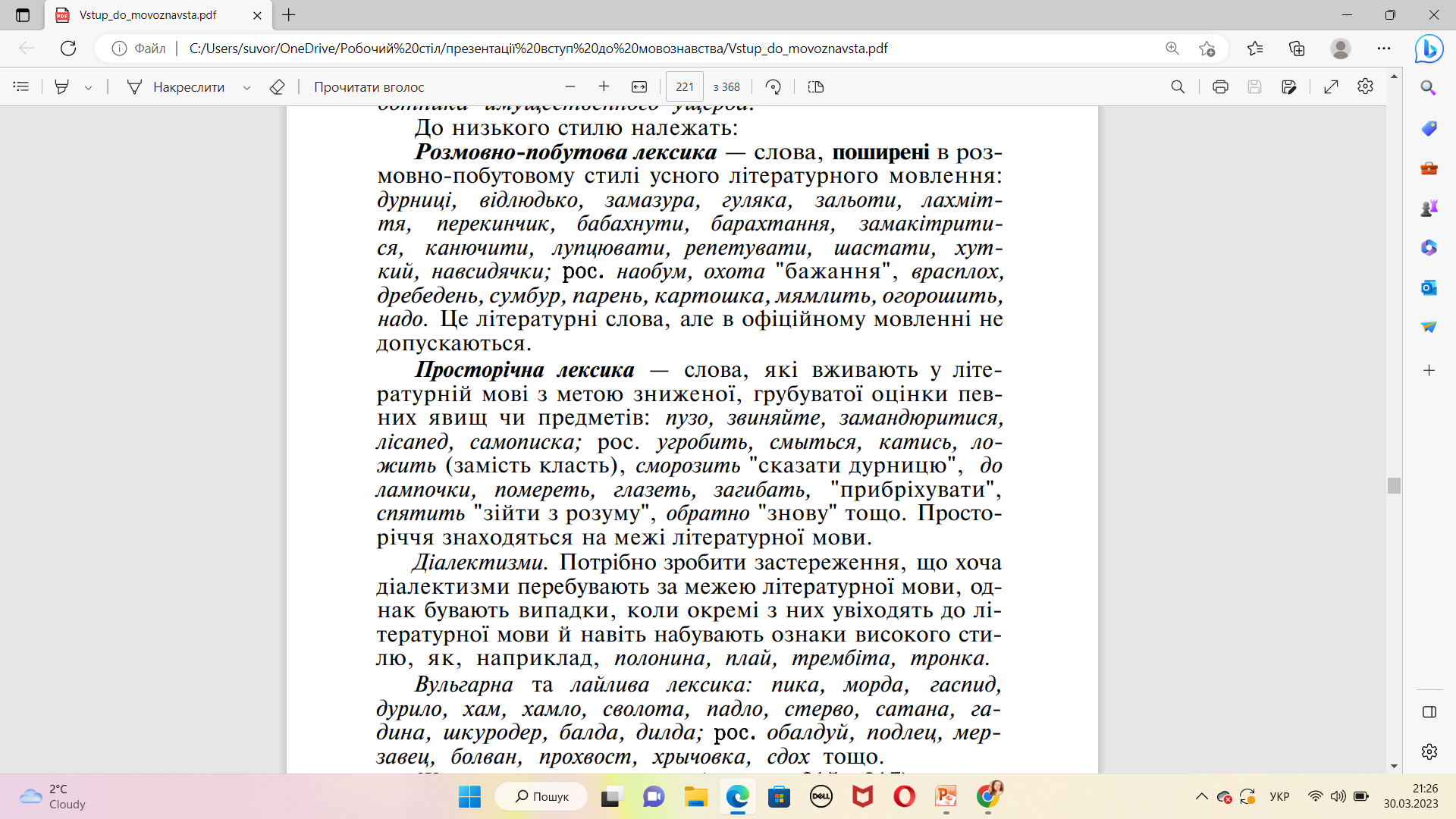 За Кочерганом, стор. 221
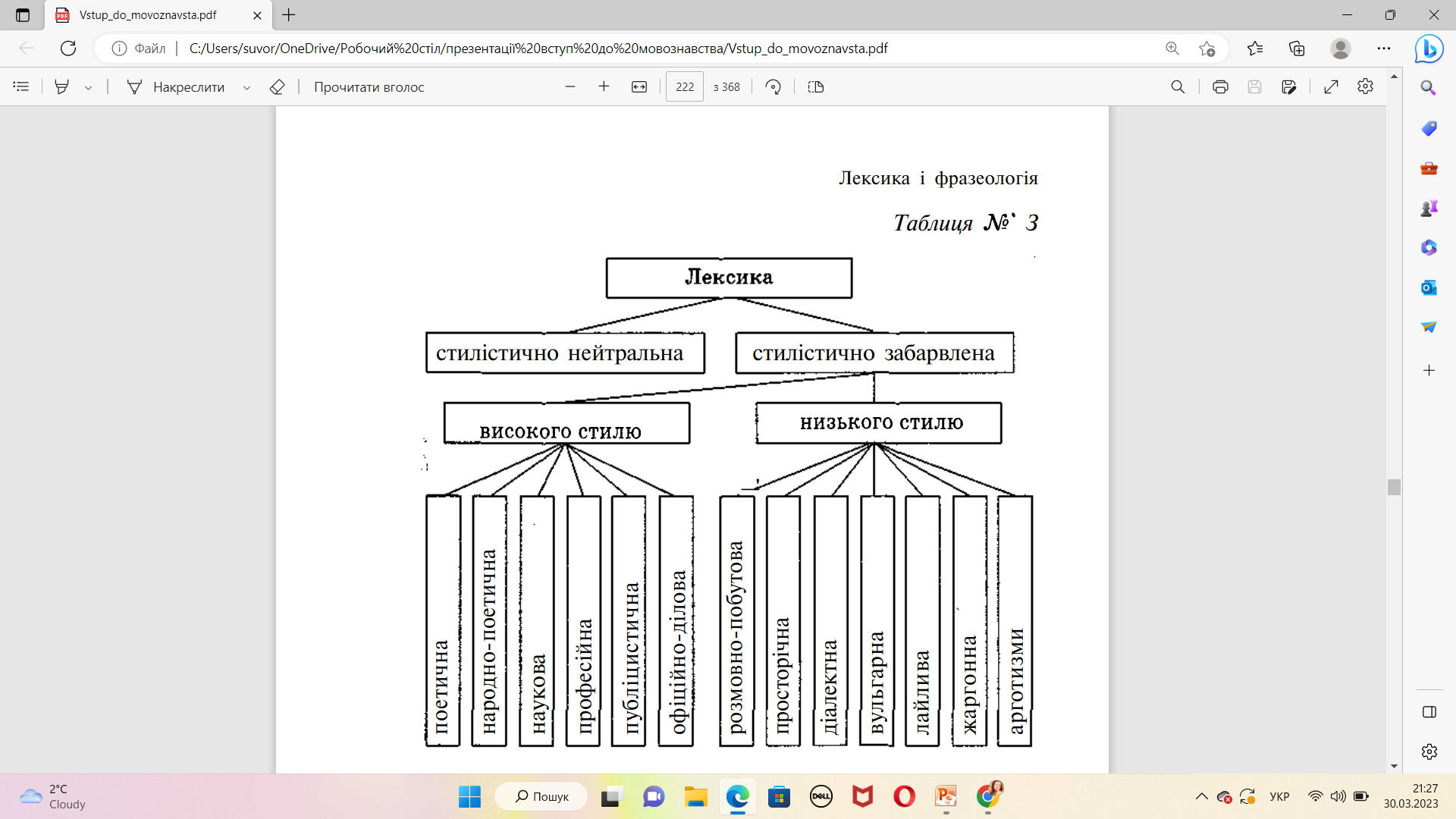 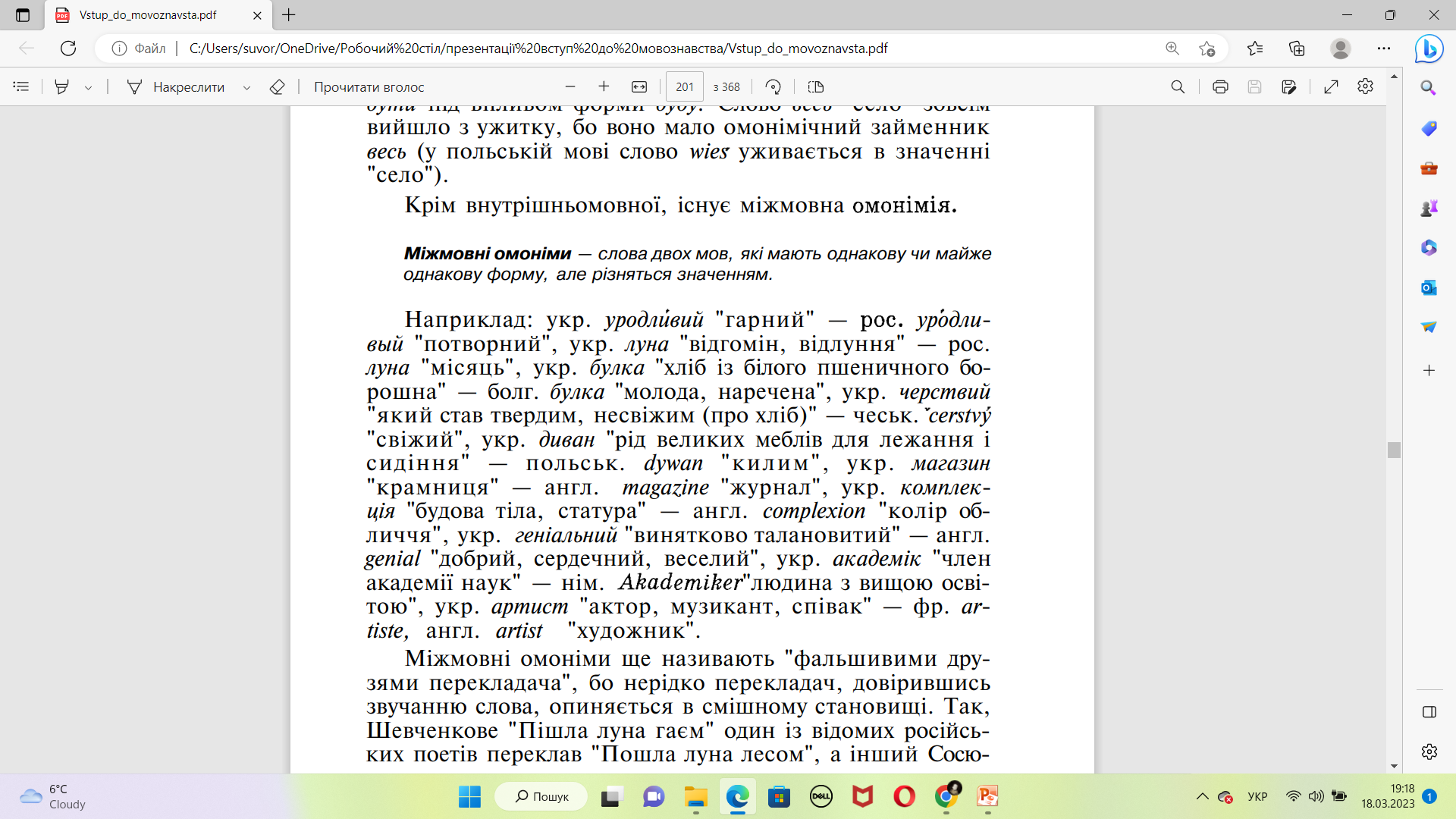 За Кочерганом, стор. 201
Список літератури:
1.Бевзенко С. П. Вступ до мовознавства. Короткий нарис: [навчальний посібник для
студентів ВНЗ]. Київ : Вища школа, 2006. 144 с.
2.Білецький А. О. Про мову і мовознавство : [навчальний посібник для студентів філол.
спец. вищ. навч. закладів]. Київ : Артек, 1996. 224 с.
3.Вступ до мовознавства: підручник [І. О. Голубовська, С. М. Лучканин, В. Ф. Чемес
та ін.]; за ред. І. О. Голубовської. Київ : Академія, 2016. 320 с. (Серія “Альма-матер”).
4.Дорошенко С. І. Загальне мовознавство: [навчальний посібник]. Київ: Центр навч. Л-ри, 2006. 288 с.
5.Карпенко Ю. О. Вступ до мовознавства: [підручник]. Київ : Академія, 2006. 336 с.
(Серія “Альма-матер”).
6.Кочерган М. П. Вступ до мовознавства: [підручник для студентів ВНЗ]. Київ :
Академія, 2014. 304 с.
7. Левицький А. Е. Вступ до мовознавства: [навчальний посібник]. Київ : Центр
навчальної літератури, 2006. 104с.
8. Монжалей Т. К. Вступ до мовознавства: [навчальний посібник]. Київ : Університецька
книга, 2016. 184 с.
9. Семегин Т. С. Вступ до мовознавства (за вимогами кредитно-трансферної системи
навчання): навчально-методичний посібник для семінарських занять. Хмельницький : ФОП
Цюпак А. А., 2017. 140 с.
10.Швачко С. О. Вступ до мовознавства (курс лекцій): [посібник]. Вінниця : Нова книга,
2006. 224 с.
Дякую за увагу !
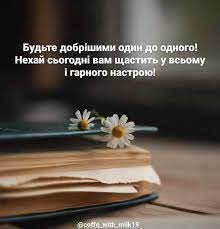